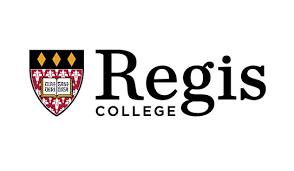 Psychiatric Disorders in Pregnancy and Postpartum
Prevalence and Evidence-Based Treatment Considerations
Name:  School of Nursing
Prevalence
15% of women will experience PPD and 50% of their partners
Depression is the most common complication of pregnancy
Very under diagnosed and under treated
Treatment Considerations Cont.
Pharmacology Choices:
SSRIs
Most  pregnancy data collected on these medications
No trends observed of increased risks
Sertraline/ Zoloft utilizes greater number of cytochrome P450 enzymes
Paroxetine/ Paxil-increased risk of cardiac malformation
Risk for withdrawal syndrome in both mother and baby.
Benzodiazepines
Data is limited
Risk for  neonatal abstinence syndrome (NAS)
Mood Stabilizers
More data available r/t treating seizure disorders
Antipsychotic
Less data available about risks

Lactation During Postpartum
SSRIs or SNRIs
Sertraline /Zoloft  low concentration in breast milk
Fluoxetine/ Prozac and Citalopram/ Celexa greater concentration in breast milk
Benzodiazepines
Considered compatible for breastfeeding
Monitor  baby closely, consider shortest acting first
Mood Stabilizers
VPA-shown low to no concentration in  breast milk
Lithium-pumping and dumping at peak levels
Antipsychotics
Quetiapine/  Seroquel considered safe


Conclusion
Treating psychiatric  disorders in pregnancy and postpartum can be complex.  The lack of evidence adds to the complexity of treatment.  However, data collected can be of assistance.  The best option proves to be a combination of both therapy and medications.  Close monitoring of mother and baby is needed in all situations.  Research and prevalence supports screening of all pregnant women during the perinatal period and in postpartum period for  risk factors, early detection and diagnosis of any PMAD issue.

.
Abstract
Psychiatric disorders in pregnancy present additional complex issues during diagnosis and treatment considerations.  During the perinatal period both the safety for mother and baby must be considered.  However, deterring treatment during the perinatal period can present additional safety issues as well.

Overview
During the perinatal period physiological changes are presented that change treatment approaches to both medical and psychological issues.  Pregnancy increases the maternal blood volume, increases metabolic processing, increases kidney and liver clearance, and also increases hormonal interference. 

Psychiatric Disorders during pregnancy and the postpartum period have recently became known as Perinatal Mood and Anxiety Disorders (PMAD).  This category covers psychiatric disorders during pregnancy as well as postpartum depression  (PPD) and anxiety disorders.























Screening Tools
Edinburgh Postnatal Depression Screen
10 item questionnaire
Questions not somatically focused
Best tool during and after pregnancy
**Often starts during pregnancy and persists or increases during postpartum period

** Often mistaken for normal mood changes from hormonal shifts
Risk Factors
Hx of mental illness, personal or family
Hx of  premenstrual syndrome  (PMS) or  premenstrual dysphoric disorder (PMDD)
Substance use
Lower socioeconomic status
Poor social support
Trauma Hx
Complications in prior or current pregnancy
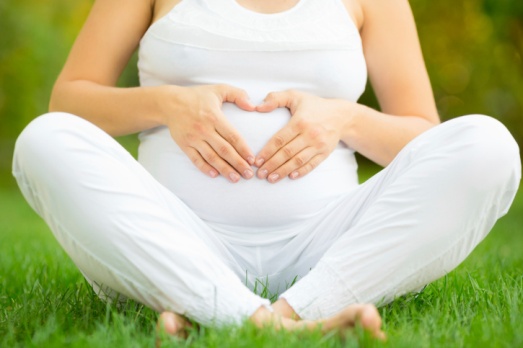 PMAD and S/Sx
Postpartum Anxiety
Persistent anxiety about wellbeing of baby
Persistent anxiety about being a good parent
Sleep difficulties even when baby is sleeping
Intrusive thoughts/, episodes of panic
Postpartum OCD
Intrusive thoughts/Obsessions
Unusual morbid thoughts of baby being hurt
Postpartum Depression
Persistent depressed mood, anxiety, panic, guilt
Feeling disconnected from baby
Difficulty with concentration, sleep difficulties
Poor appetite
Suicidal thoughts
Postpartum Psychosis
Develops rapidly, Psychiatric Emergency
Risk for suicide and infantcide
Irritability, paranoia, mania, sleeplessness
----------------------------------------------------------------
Previous Mental Health Disorders can change s/sx during pregnancy
Bipolar and Schizophrenia Disorders during pregnancy
Preconception counseling
High risk of mood disorder/psychosis
Risk of pregnancy denial
Increased risks of poor outcomes
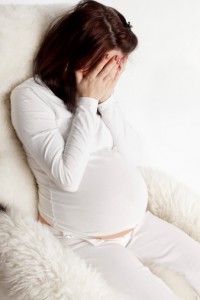 Treatment Considerations
Psychotherapy/Therapy is the first line tx option for any PMAD.  Behavioral management should be a focus of therapy to:
Good sleep hygiene is crucial
Increase support available in all aspects
Increase healthy nutrition and activity status

Medication Management is the second line tx option to consider.  Risks versus benefits  is the overall concern with medication management during pregnancy and the postpartum period for any PMAD diagnosis.

Medication Considerations:
Minimize poly-pharmacy and minimize multiple exposures
Use what works if possible at minimum effective dose

** Worst Case Scenario = exposure without benefit

Dosage increases in 2nd trimester may be needed due to increased metabolism
Dosage decreases directly following birth may be needed due to physiologic and metabolic changes after birth
[Speaker Notes: Title sections should be:  Abstract, Overview (definition of the therapy modality, main points or guides), Background (background of therapy modality, theories, developers), Evidence (EBP for use), Populations, Current Trends, Tx Guidelines/ Recommendations]
References

American Psychiatric Association. (2013). Diagnostic and Statistical Manual of Mental Disorders (5th ed.). Arlington: American Psychiatric Publishing.

Beck, C. (2001).  Predictors of Postpartum Depression, an update.  Nursing Research, 50: p. 275-285.  Retrieved from:  https://www.ncbi.nlm.nih.gov/pubmed/11570712 

Blom, E., et al. (2010).  Perinatal Complications Increase the Risks of Postpartum Depression.  The Generation R Society, BJOG. 117: p. 1390-1398.  Retrieved from: https://www.ncbi.nlm.nih.gov/pubmed/20682022 

Gallbally, Snellen, Lewis. (2014).  Psychopharmacology and Pregnancy: Treatment, Efficacy, Risks, and Guidelines.  Springer, New York, NY.

Kronefield, N., Berlin , M., Shaniv, D., and Berkovitch, M. (2017).  Use of Psychotropic Medications on Breastfeeding Women.  Birth Defects Research.  109: p. 957-997.  Retrieved from: https://www.ncbi.nlm.nih.gov/pubmed/28714610